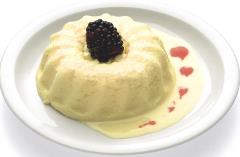 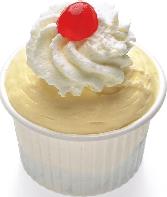 Les crèmes
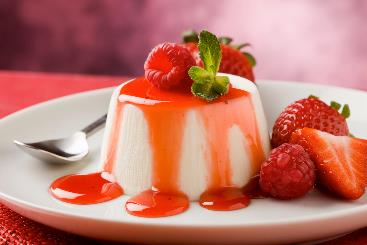 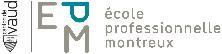 Cardinaux Yan
Classification (6)
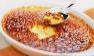 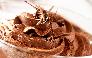 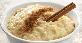 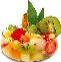 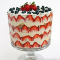 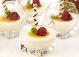 Généralités
Elles sont employées pour fourrer les entremets ou, servies dans des coupes, verres, etc., comme entremets à part entière
L’épaisseur des crèmes dépend de leur utilisation
La crème liquide ou fouettée améliore la finesse des entremets
L’appelation des crèmes est déterminée par les ingrédients qui les composent
Hygiène
En raison de leur composition, elles sont un milieu idéal pour les micro-organismes
Il faut donc veiller à une hygiène parfaite lors de leur préparation et de leur utilisation
La durée de conservation des produits est influencée de manière décise par leur compostion, la température, les composants nutritionnels et la forte teneur en eau
Crèmes cuites, règles
Pour les crèmes cuites, il faut absolument veiller à :
Les préparer avec des œufs pasteurisés
Les chauffer à 85°C et les refroidir immédiatement
Sitôt préparées, toujours les conserver à couvert, datées et à 5°C, et peu de temps seulement
Ne pas les préparer à l’avance
Crèmes
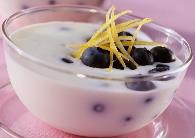 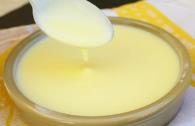 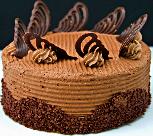 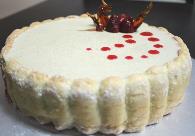 Elaboration des crèmes
Elaboration des crèmes
Elaboration des crèmes
Crème pâtissière
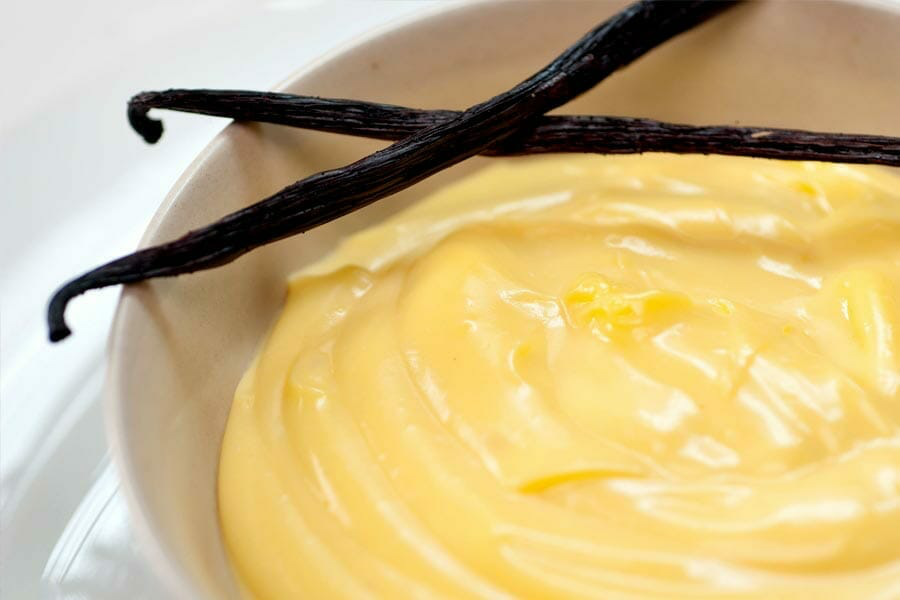 Crème diplomate
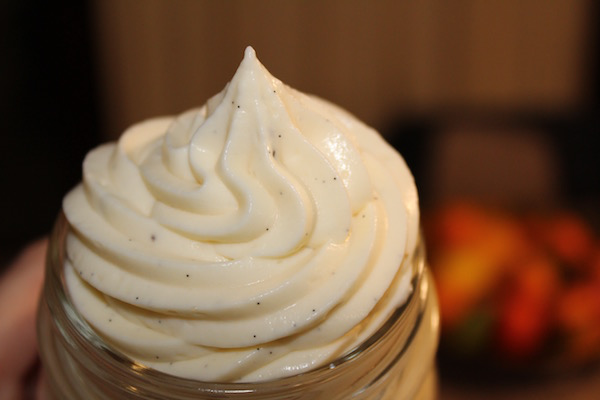 Crème mousseline
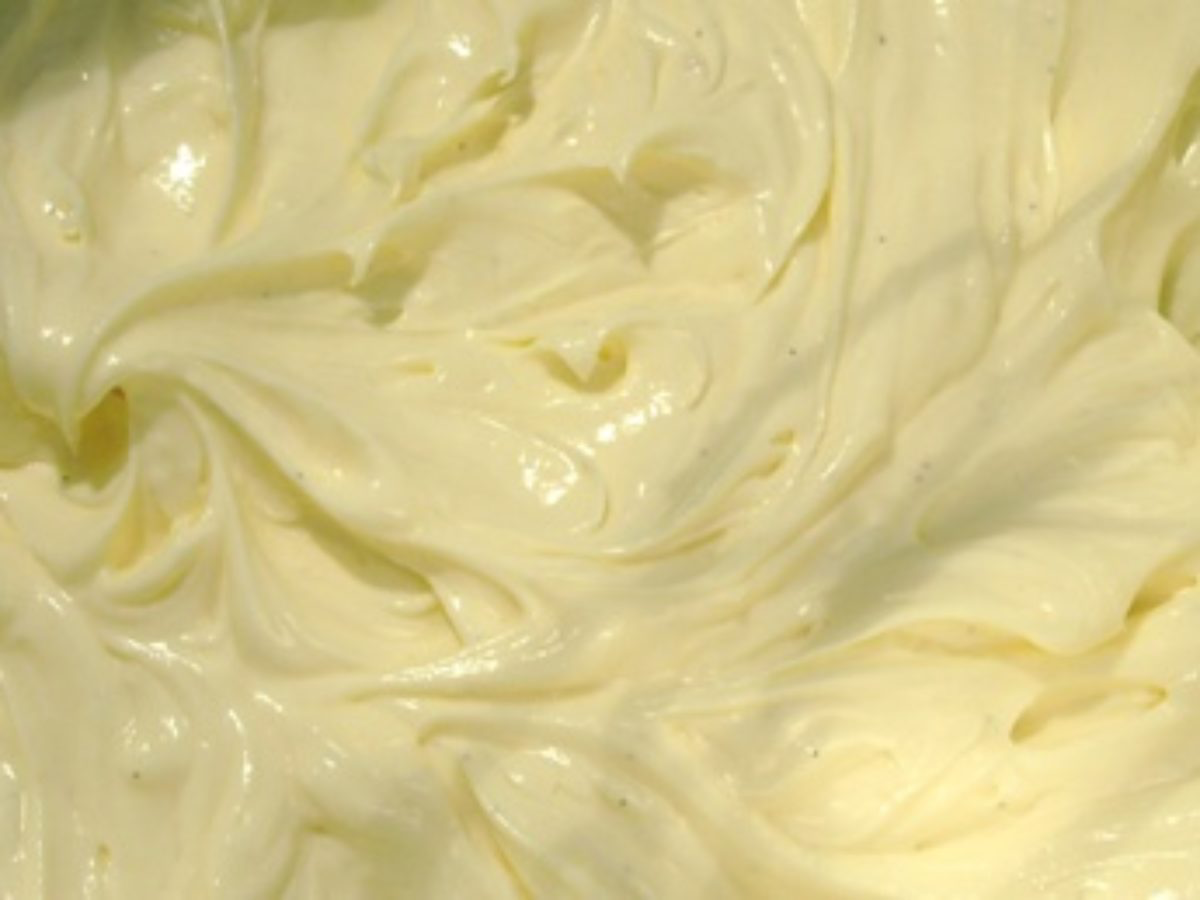 Crème au caramel
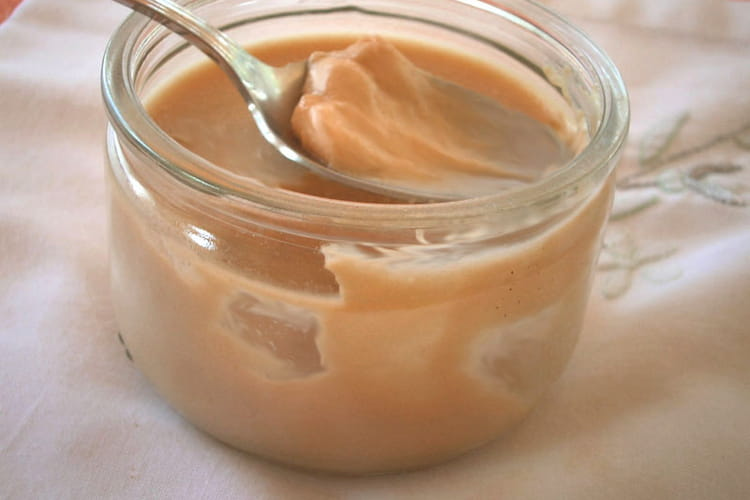 Crème au citron
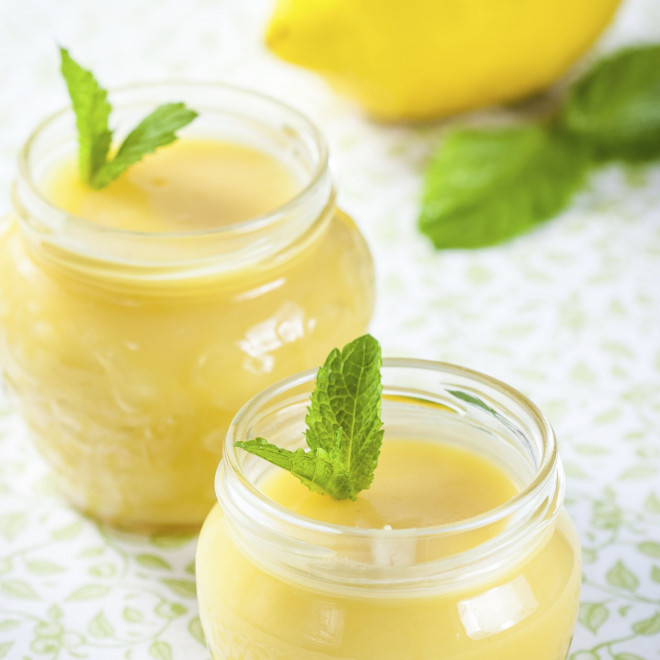 Crème anglaise
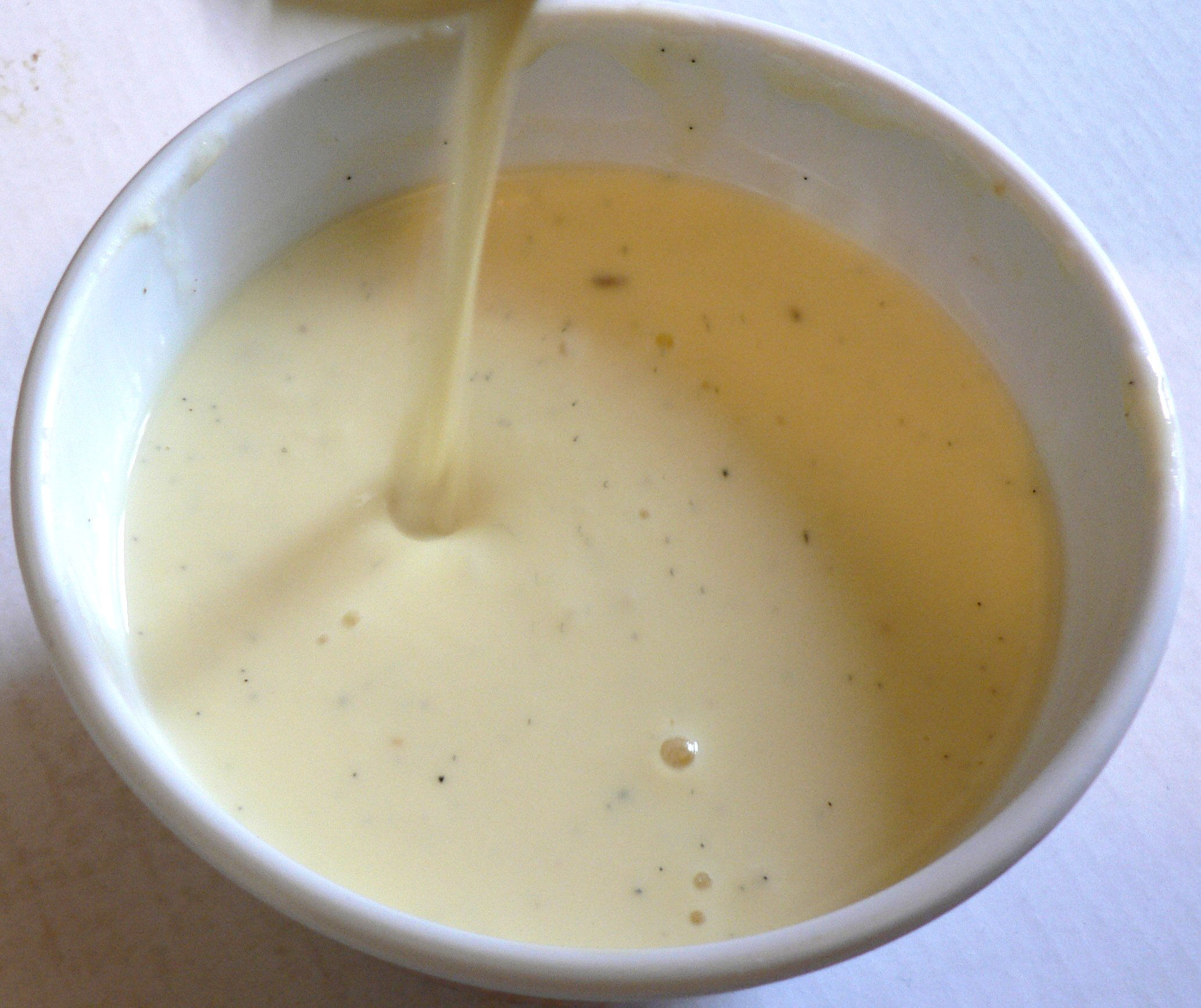 Crème catalane
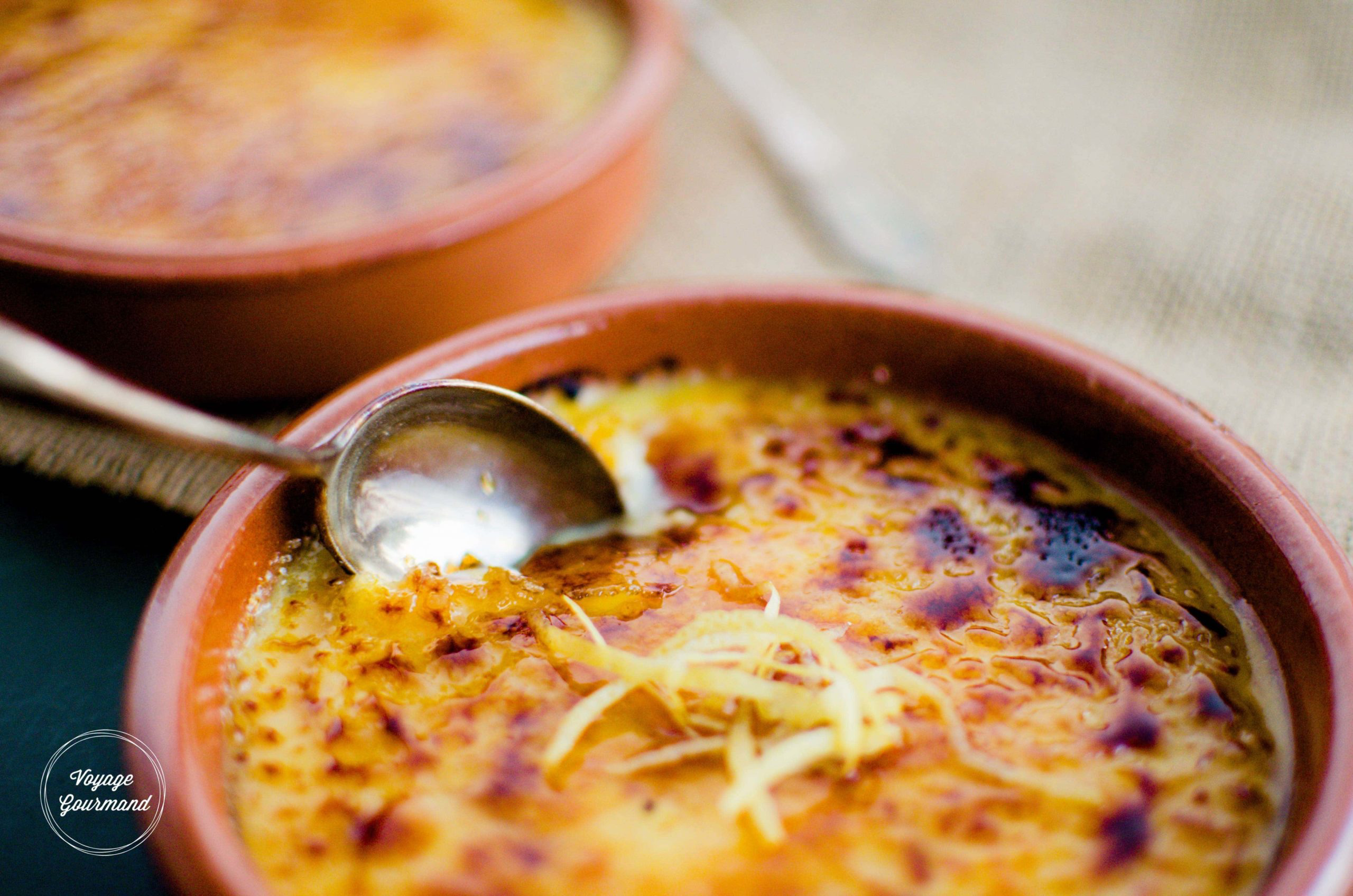 Crème bavaroise
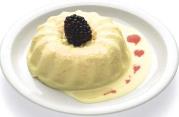 Dérivés de la crème bavaroise
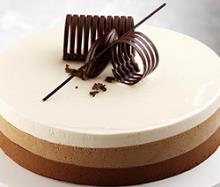 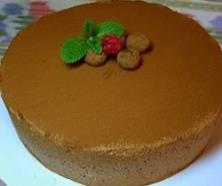 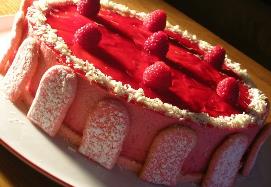 Blanc-manger (crème aux amandes)
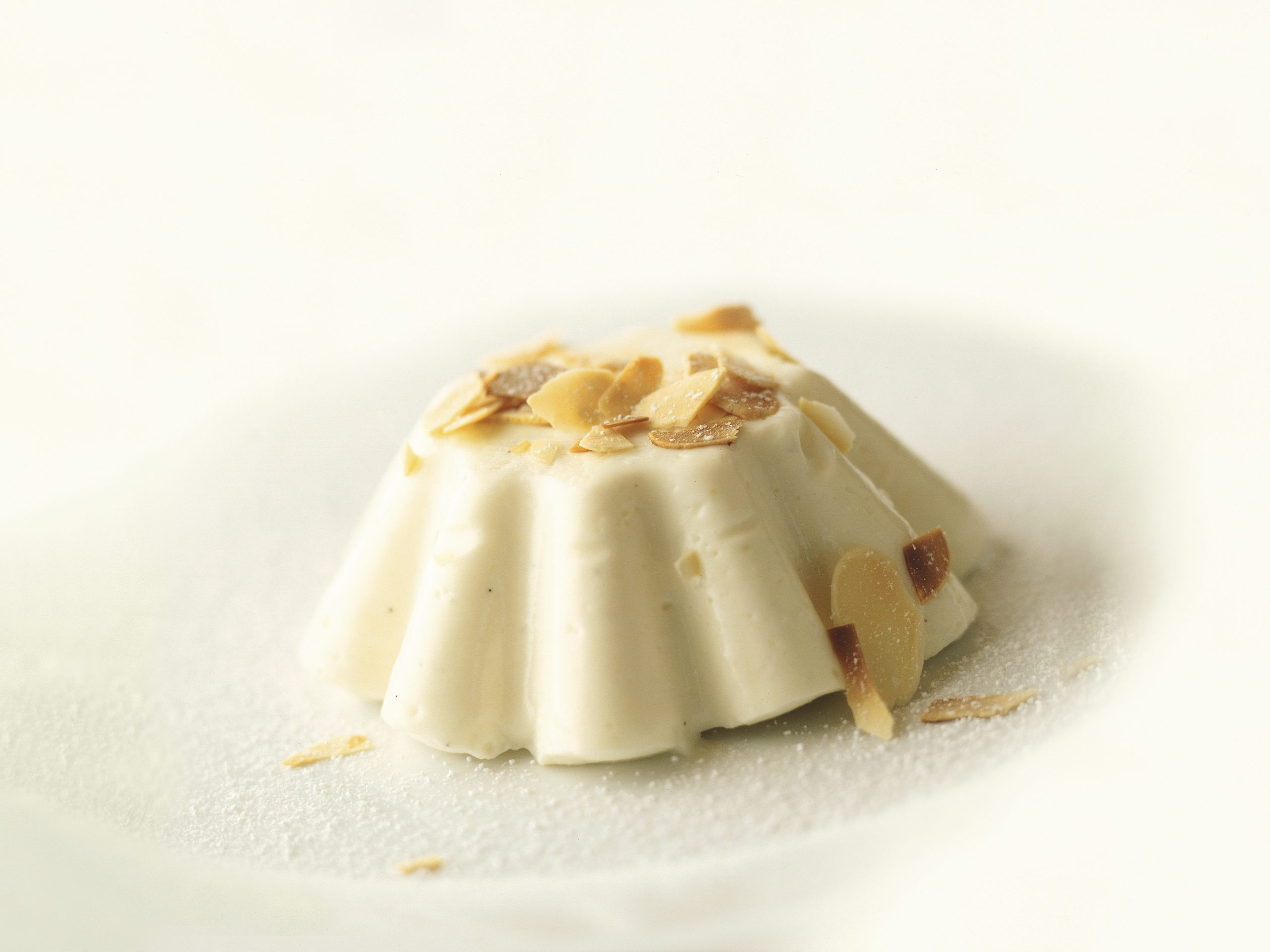 Crème au yogourt ou au séré
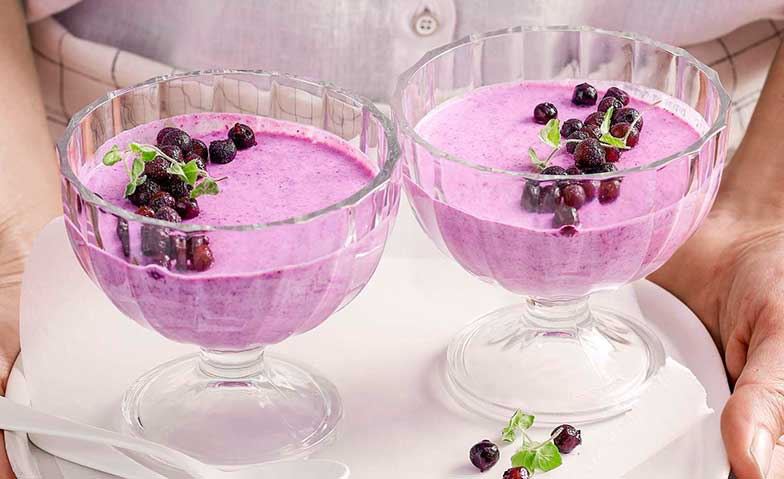 Crème au beurre
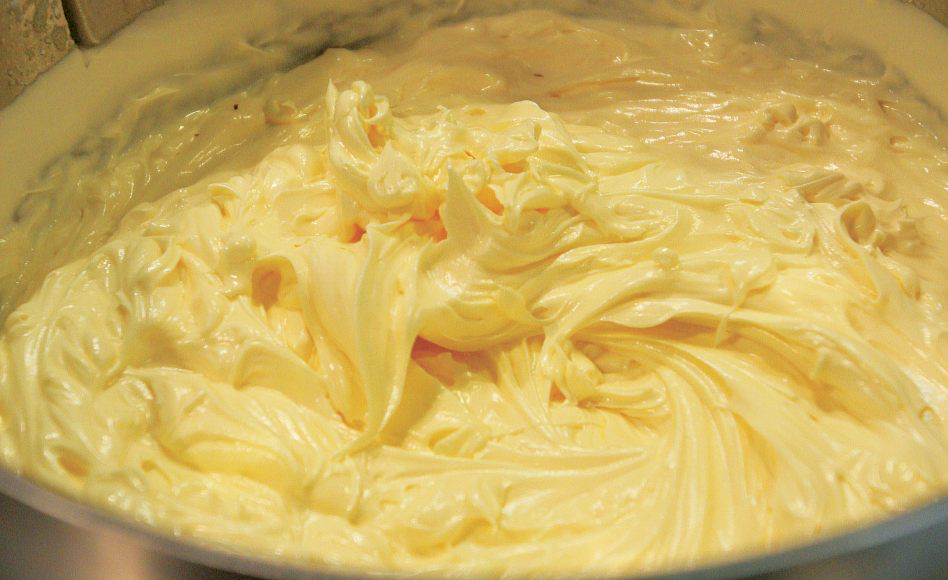